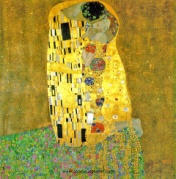 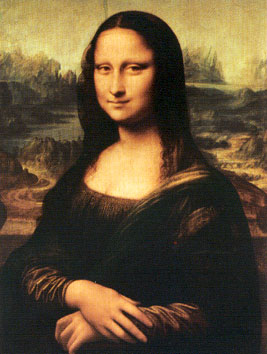 Art and Design Adjective Word searches
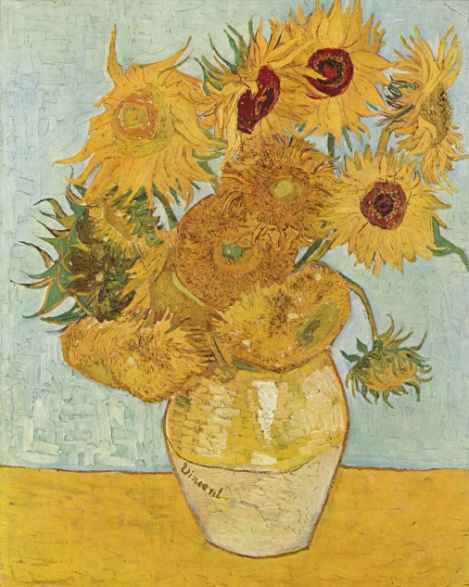 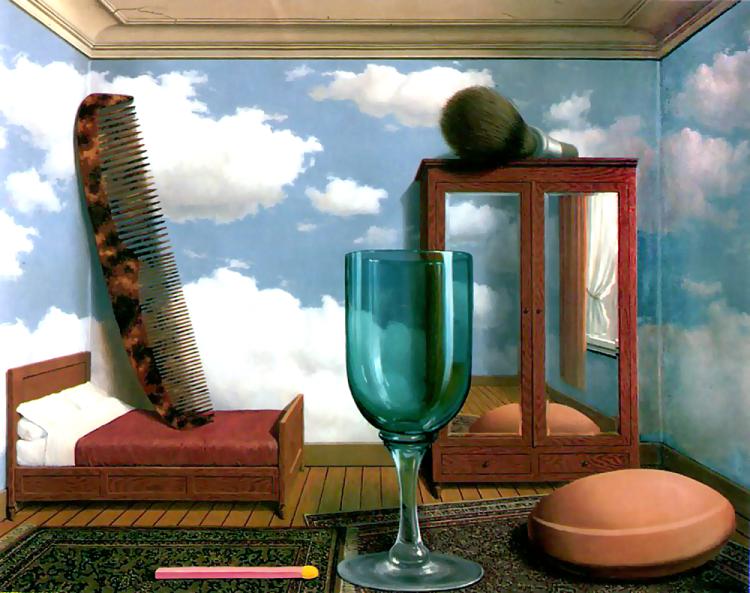 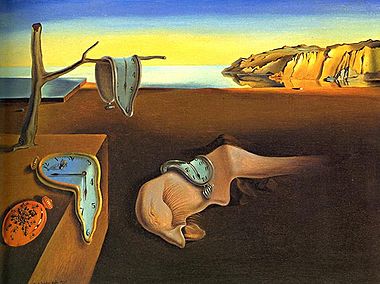 The Formal Elements
Texture
Pattern
Shape
Line
Tone
Colour
Art Movements
Impressionist, 
Surrealism, 
Modernism, 
Futurism, 
Graffiti, 
Fauvist,
 Cubism, 
Popart, 
Opart,
 Dada,
Artists
Van Gogh
Monet
Picasso
Banksy
Warhol
Klimt
Munch
Mondrian
OKeefe
Dali
Hirst
Davinci
Media
Pencil
Paint
Acrylic
Pastel
Crayon
Ink
Print
Print Making
Lino 
Ink
Brayer
Cutter
Benchhook
Etching
Mono
Potato
Ceramics
Clay
Bisque
Glaze
Terracotta
Stoneware
Kiln
Wheel
Slurry
Score
Leather
Colours
Crimson
Ultramarine
Gamboge
BurntSienna
BurntUmber
Black
Violet
Indigo
Orange
Green
Ochre